2016-17 GLADiS Portfolio Support
GLADiS Website
To access GLADiS, go to:

http://www.thegladisproject.com/live4/gladis/welcome
GLADiS Sign In
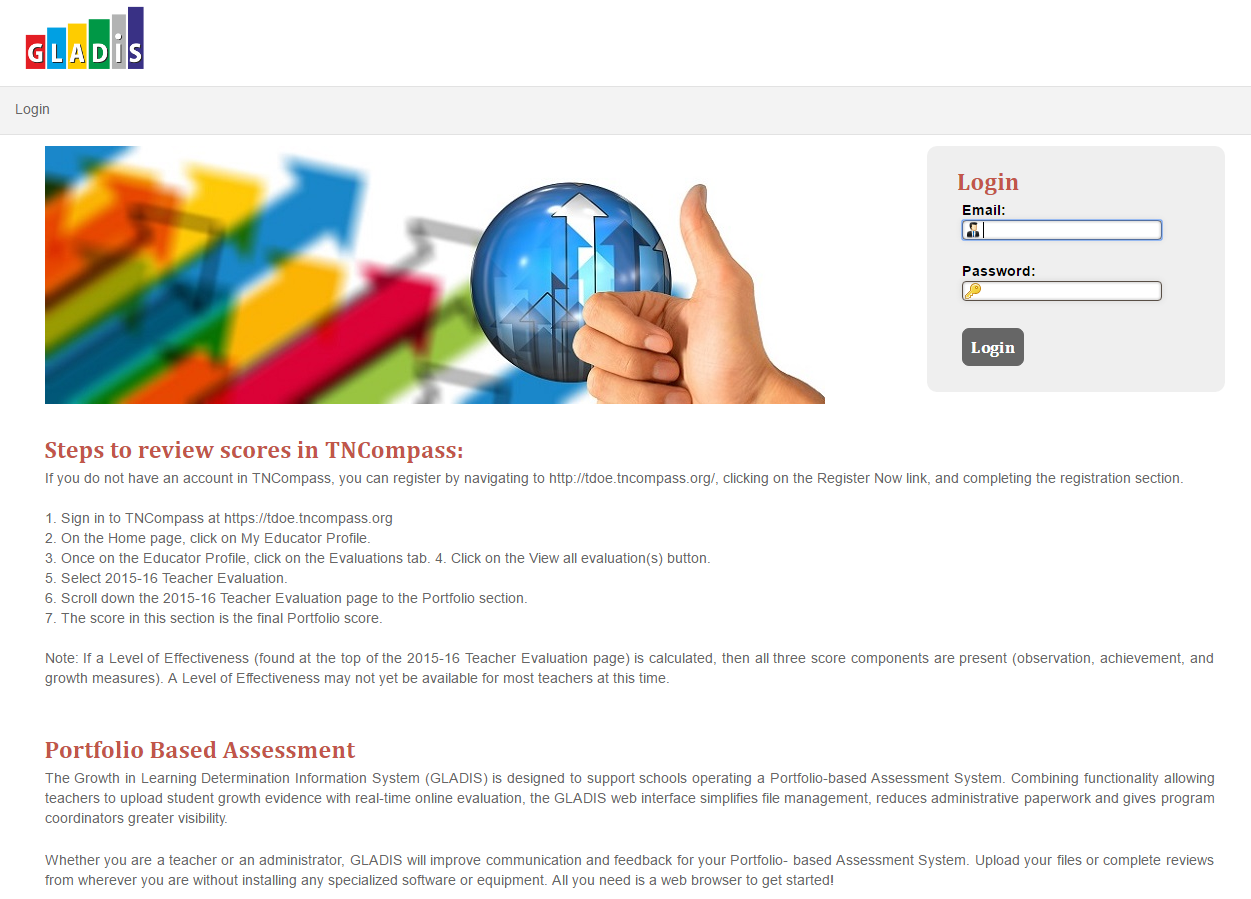 Enter information here
Select District Year
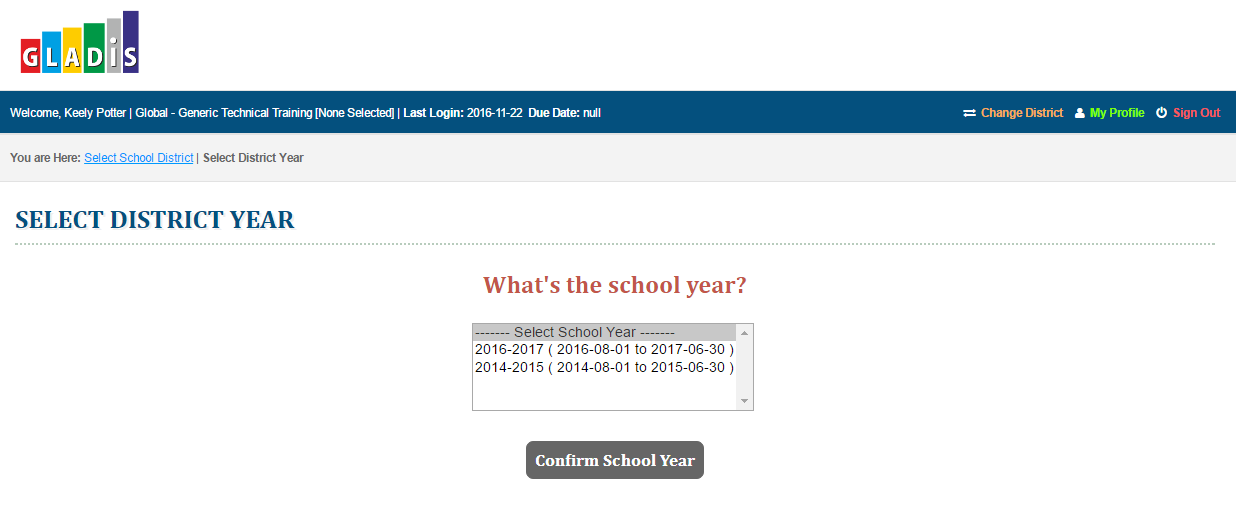 Select year, then click Confirm School Year
Acceptable Use Policy
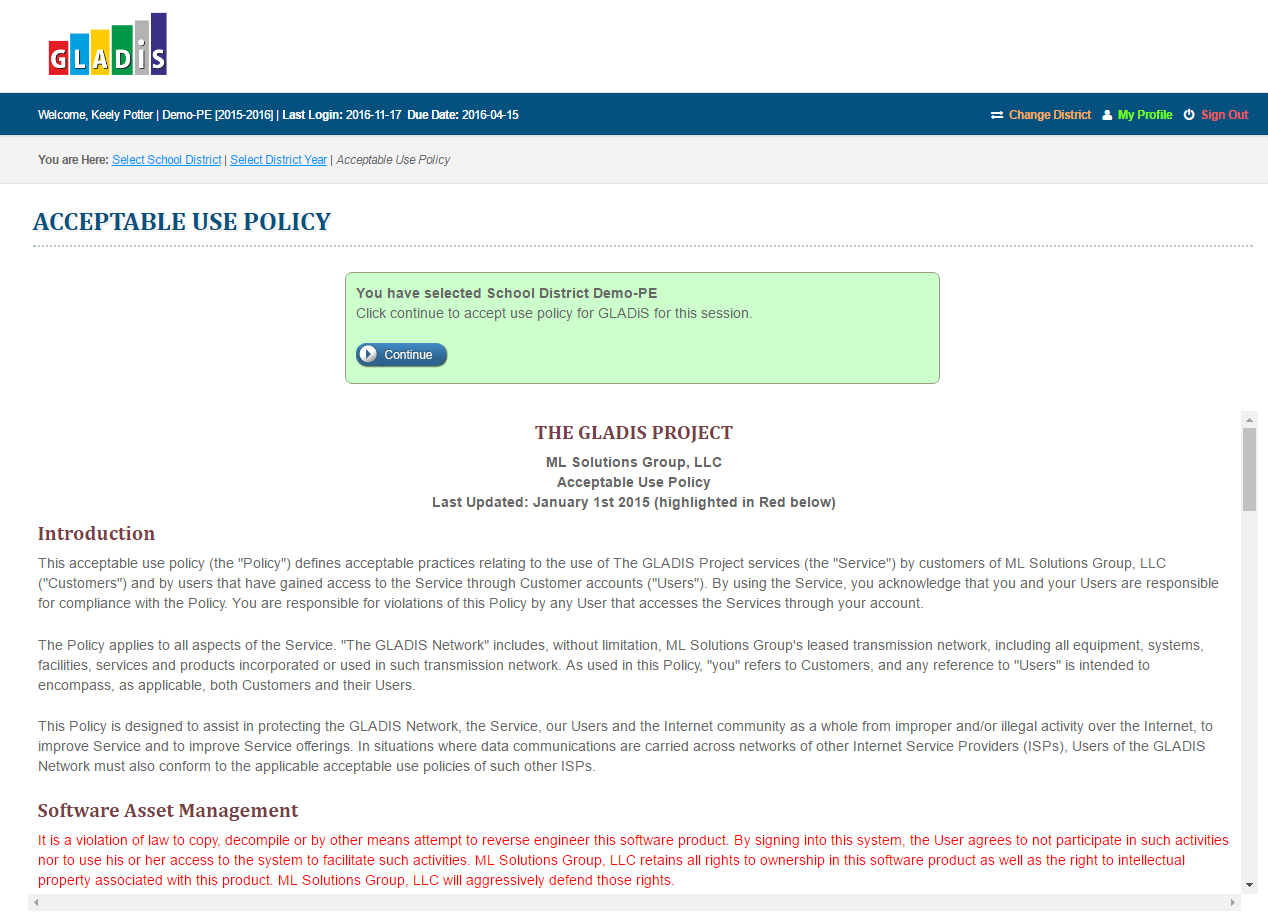 Click Continue
GLADiS Dashboard
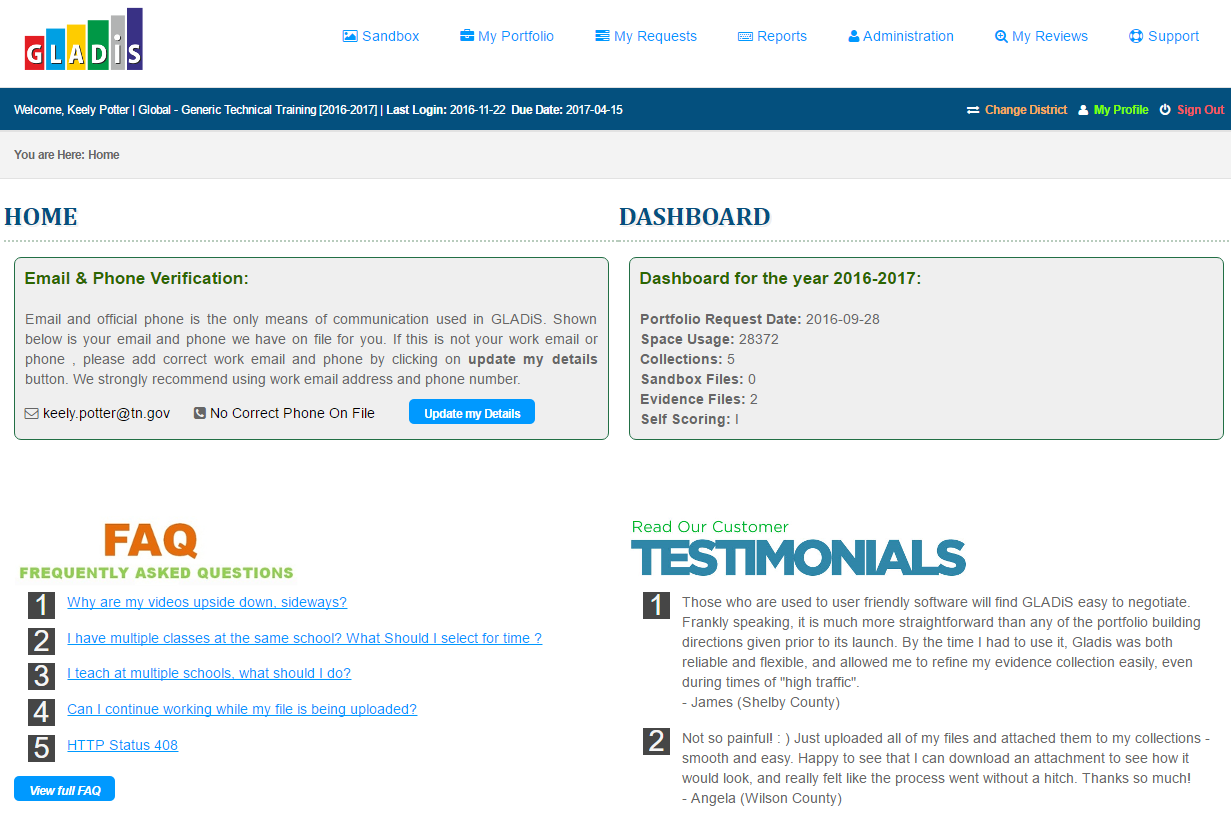 6
Starting a Portfolio
Select My Portfolio
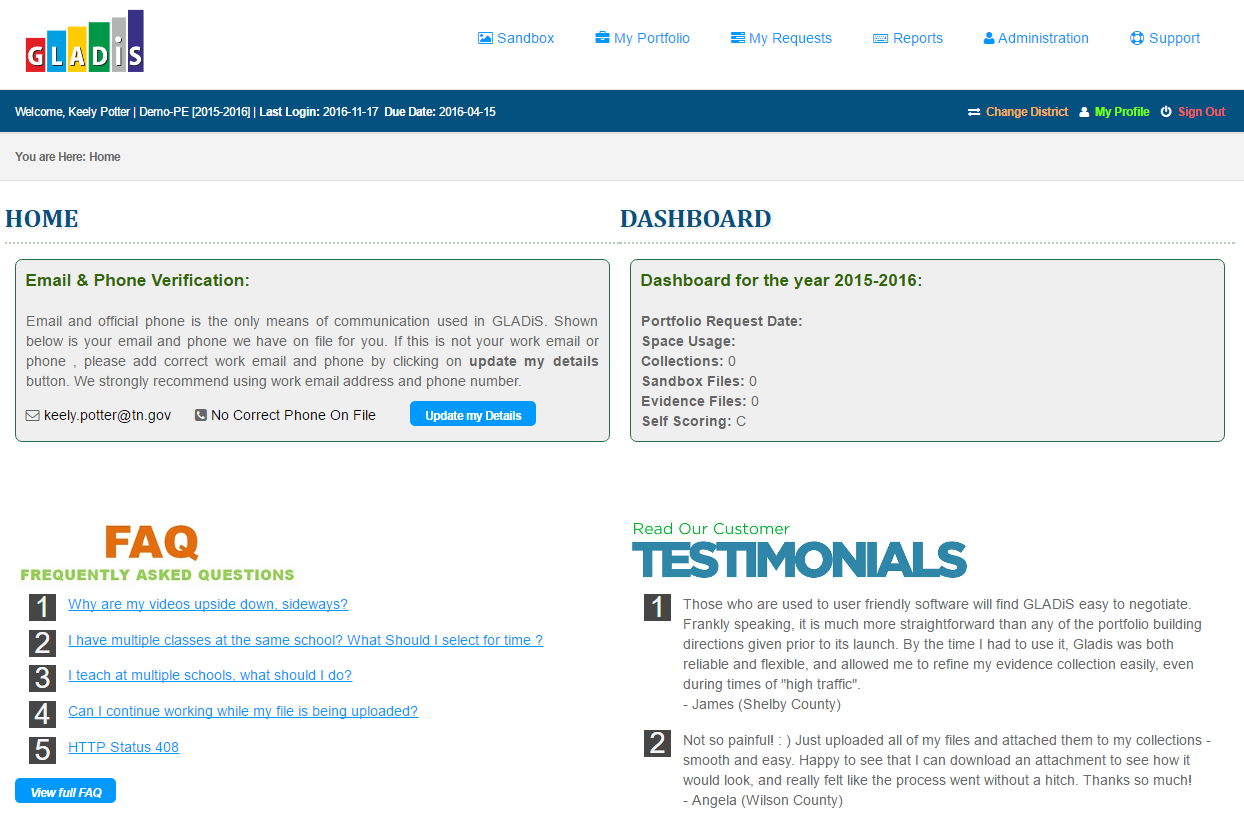 Click here to start portfolio
Select Start Portfolio
Click Start Portfolio
Start Portfolio Step 1
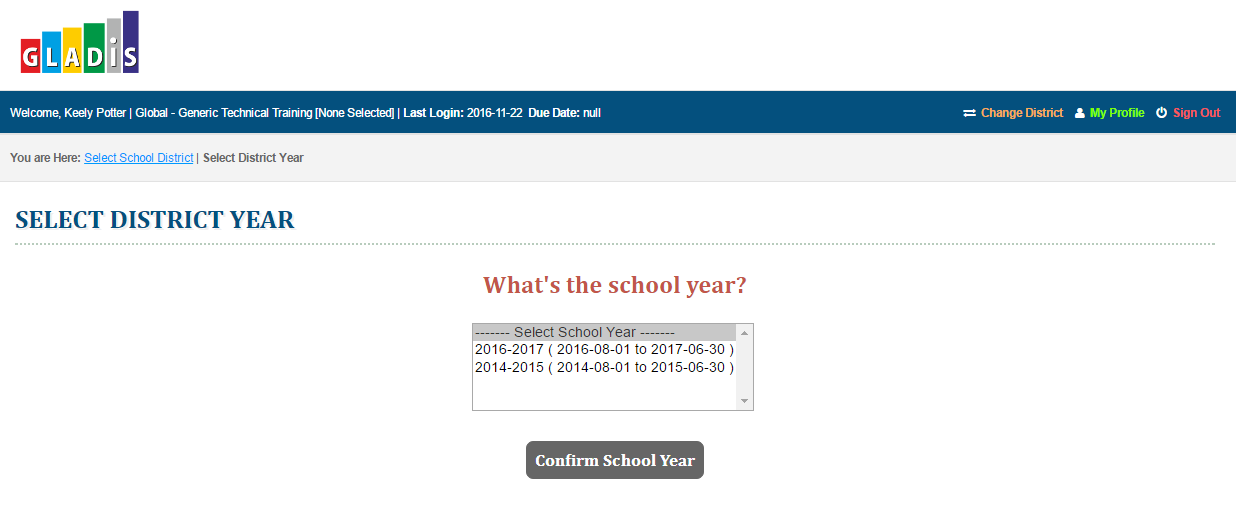 Select the appropriate school year. If this is your first year in GLADiS you will only see this year as an option.
Start Portfolio Step 2
Select your details and click Continue
Start Portfolio Step 3
Complete details that describe frequency of instructional time and a course load summary and click Submit
[Speaker Notes: Step 3 notes: Within GLADiS (here), educators will complete an initial questionnaire about their teaching assignments that will provide their peer reviewers with proper context. In this section, educators can inform the peer reviewers about their course loads and any other information that the reviewers should consider to ensure a fair and equitable process. Educators should avoid disclosing their names or the name of their school(s).]
View or Edit Collection
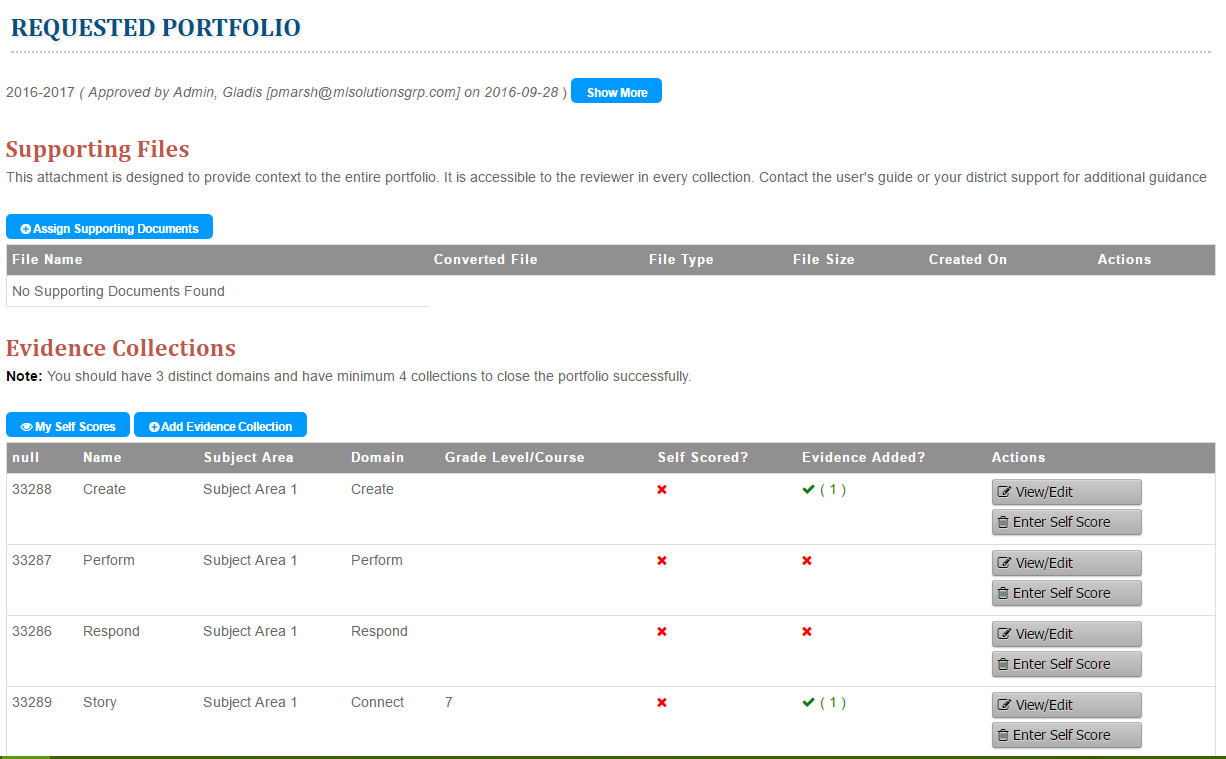 Click View/Edit next to the collection you would like to edit
13
Select Portfolio Information
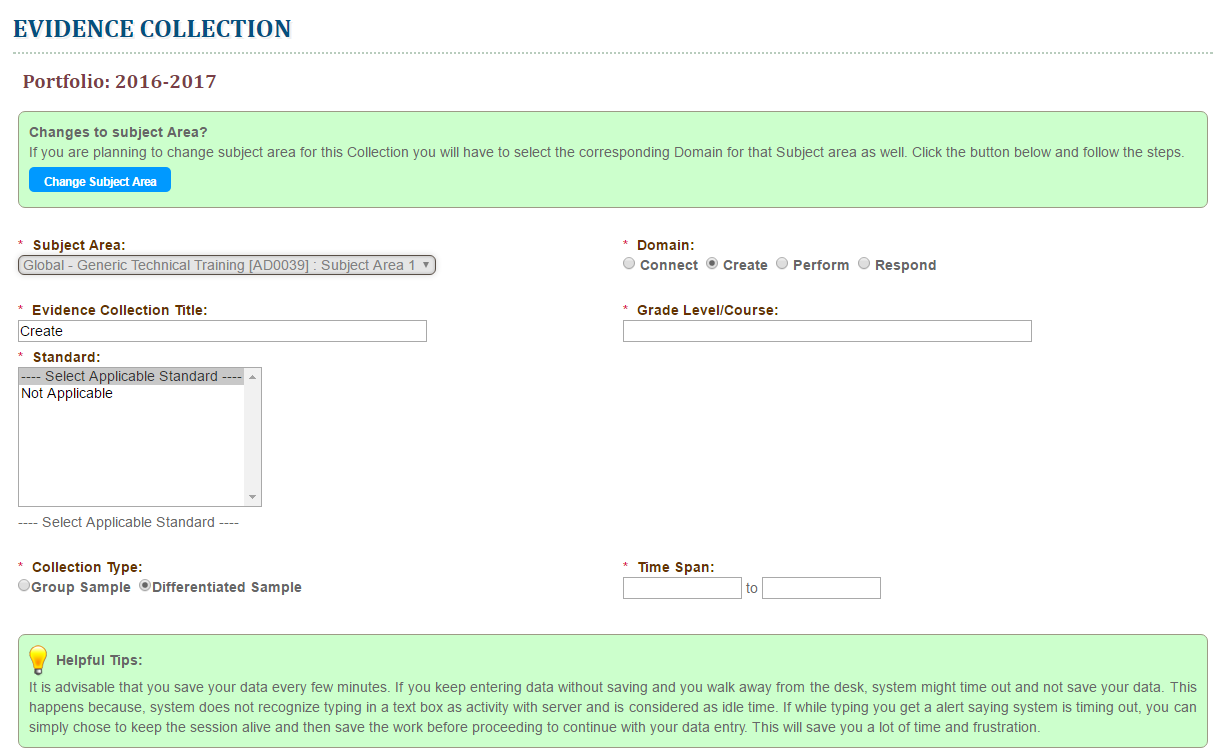 Enter all required information
Don’t forget to click Save Data at the bottom of the screen
Adding Files to Sandbox
The Sandbox
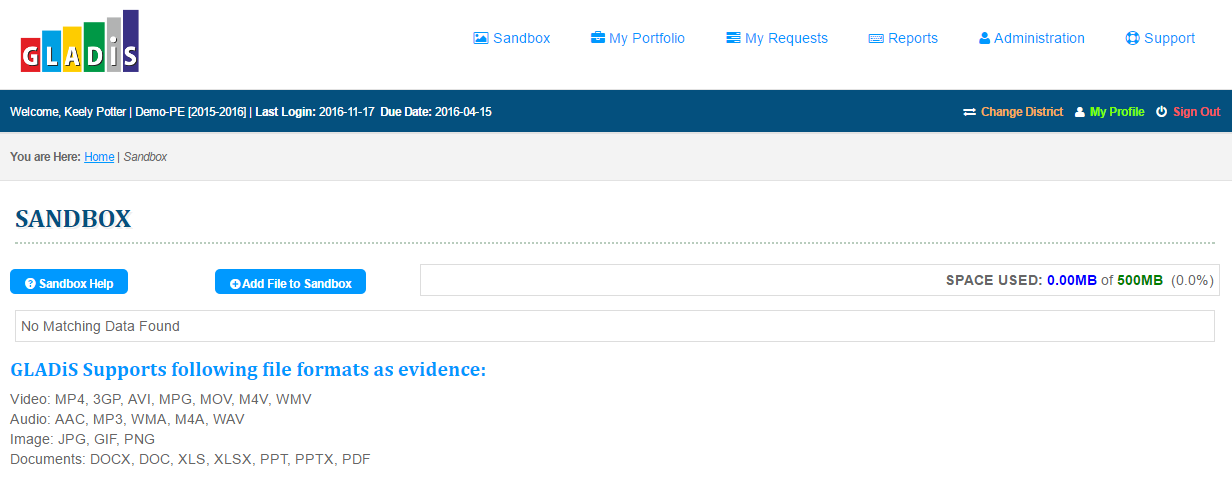 To add files, videos, PowerPoints, etc. to add an evidence collection, they must be added to Sandbox first.
[Speaker Notes: Sandbox link is found at the top of the home page (in same area as “my portfolio”)To add files, videos, PPTs, pictures, etc. to an evidence collection, they must be added to Sandbox first.]
Add File to Sandbox
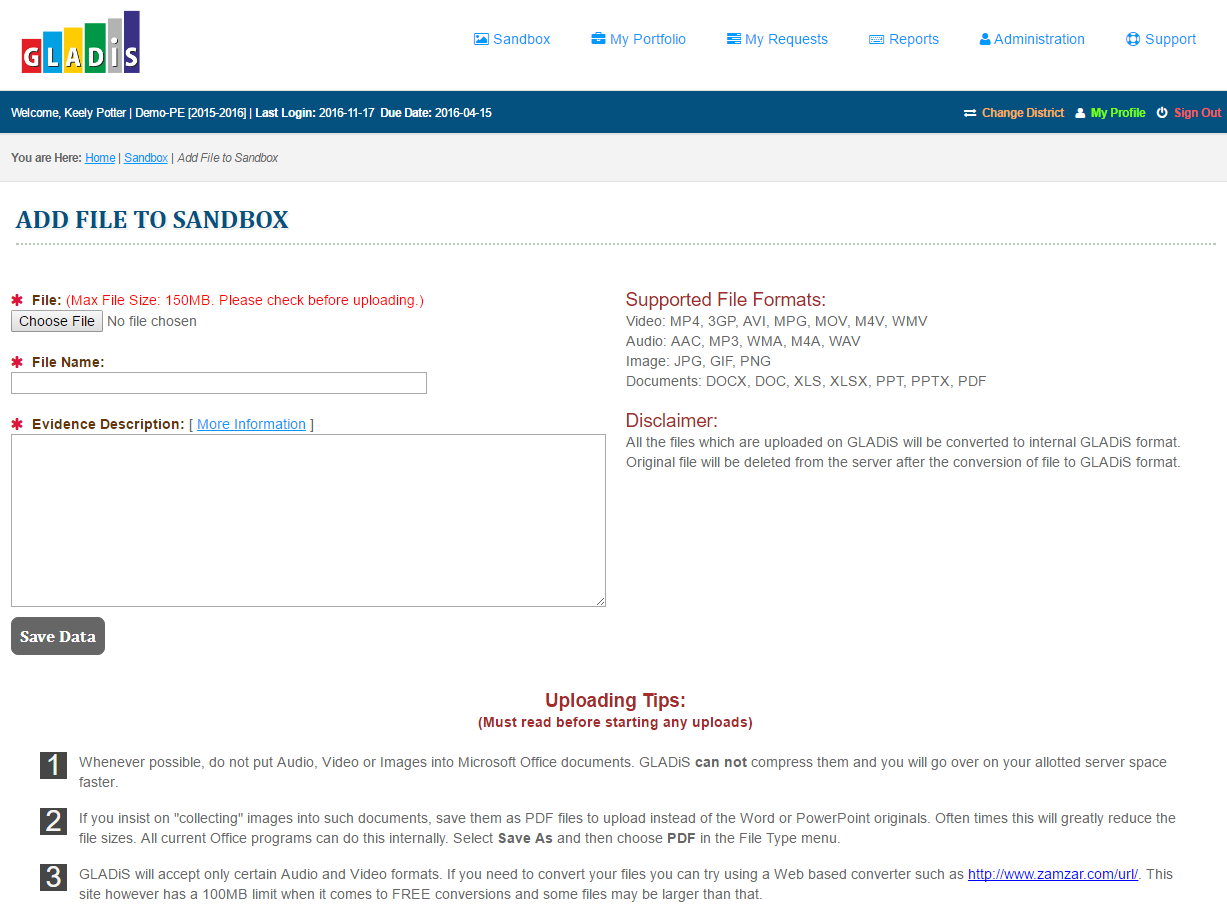 Choose file, name the file, and provide any additional information
Add File to Sandbox
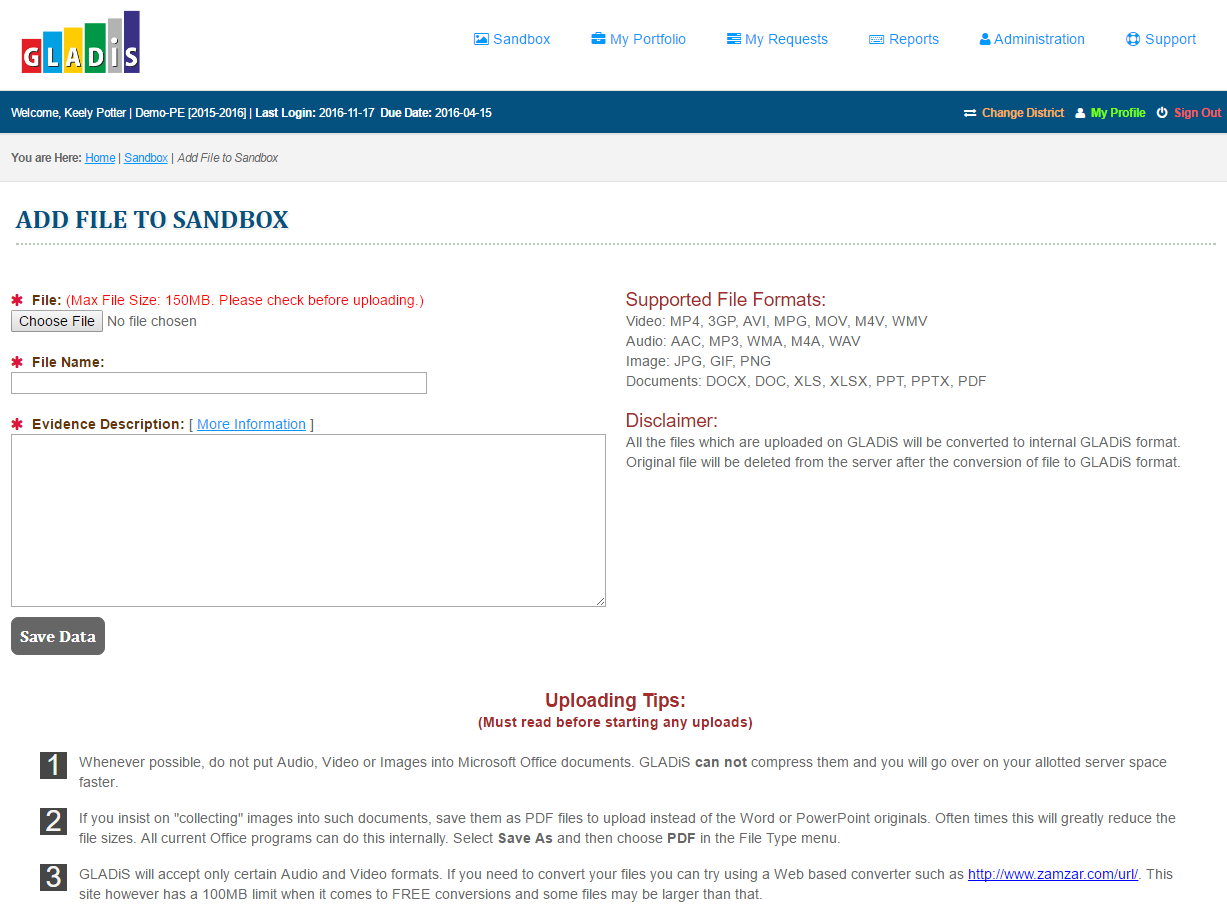 Click Save Data
View, Edit, Delete Sandbox Files
View the file, edit information, or delete the file here
View uploaded video or audio here
Adding Files to My Portfolio
Add Sandbox Files to Portfolio
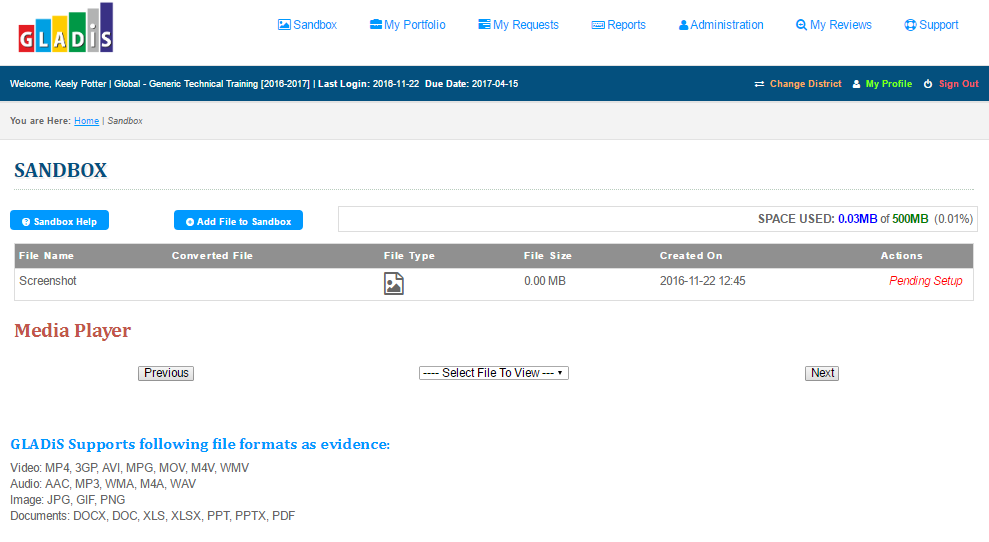 Click My Portfolio
Add Sandbox Files to Portfolio
Click View/Edit
Select Collection
Click View/Edit on the collection to upload evidence
Assign Evidence from Sandbox
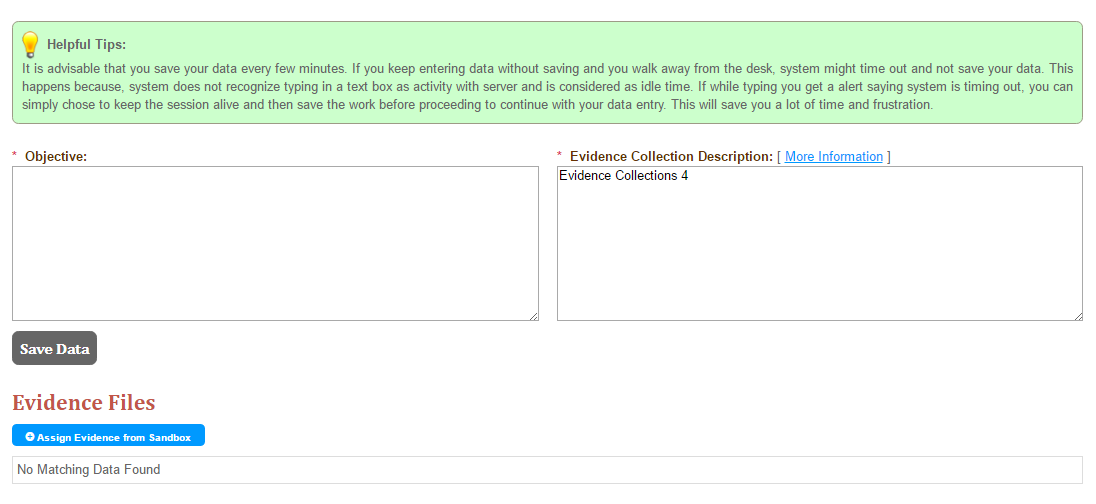 To move a file from Sandbox, click Assign Evidence from Sandbox
Assign Evidence from Sandbox
Click on the evidence to move from Sandbox to the Portfolio Collection
Then click Save Data
Assign Evidence from Sandbox
The file will appear under Evidence Files
Questions?
Contact Information
[NAME], TEAM coach
[EMAIL ADDRESS]

Keely Potter, director of teacher effectiveness
Keely.Potter@tn.gov

For content-specific support
TEAM.Questions@tn.gov